Создание условий для организации профессионального обучения и профессионального образования обучающихся с ограниченными возможностями здоровья (статья 79 Федерального закона «Об образовании в Российской Федерации» №273-ФЗ)
Некоторые методические аспекты
Условия организации обучения
Содержание образования 




определяются адаптированной образовательной программой.
Пункт 28 статьи 2 Федерального закона от 29.12.2012 №273-ФЗ «Об образовании в Российской Федерации»:
Адаптированная образовательная программа - образовательная программа, адаптированная для обучения лиц с ограниченными возможностями здоровья с учетом особенностей их психофизического развития, индивидуальных возможностей и при необходимости обеспечивающая коррекцию нарушений развития и социальную адаптацию указанных лиц.
Специальные условия – условия, помогающие обучающемуся с ОВЗ в получении образования
Использование 
специальных образовательных программ и методов обучения и воспитания, 
специальных учебников, учебных пособий и дидактических материалов, 
специальных технических средств обучения коллективного и индивидуального пользования,

 Предоставление услуг ассистента (помощника), тьютора

Проведение групповых и индивидуальных коррекционных занятий

Обеспечение доступа в здания организации, осуществляющей образовательную деятельность

Разработка адаптированной образовательной программы
Рекомендации к разработке АОП
1. В разделе 1 «Общие положения» 
«Программа разработана в соответствии с особыми образовательными потребностями инвалидов и лиц с ограниченными возможностями здоровья с учетом особенностей их психофизического развития и индивидуальных возможностей»;
Указываем вариант реализации АОП (обучение в инклюзивной группе, обучение по индивидуальному учебному плану, обучение по индивидуальному учебному графику и т.п.)
Краткая, но конкретная характеристика состава группы. 
Указываем особенности психофизического развития (например, низкая работоспособность, замедленный темп приема информации и др.)
- отсутствие самостоятельности;- отсутствие мотивации к познавательной деятельности;- низкий уровень внимания;- плохая память;- низкий уровень развития речи, мышления (классификация,  сравнение);- низкая самооценка, неуверенность в себе, в своих силах, «выученная беспомощность»;- завышенная самооценка, переоценка своих возможностей;- низкий уровень развития мелкой и крупной моторики;- трудности в восприятии учебного материала;- на контрольных и промежуточной аттестации не успевают сделать весь объем заданий;- … … … …
особенности обучающихся с ОВЗ  = особые образовательные потребности
(по результатам анкетирования)
Проявляются в разной степени!!!!
САМОСТОЯТЕЛЬНОСТЬ
РАЗНЫЕ УРОВНИ
программа разрабатывается и реализуется посредством дифференциации по микрогруппам
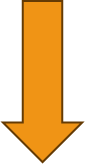 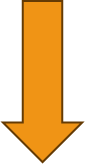 1 ГРУППА (достаточный уровень)
2 ГРУППА (уровень ниже достаточного)
3 ГРУППА (низкий уровень)
Оптимальный уровень самостоятельности, высокая подготовленность в теоретических заданиях и практических умениях, сформированность умений объяснять  свои действия словами, операций обобщения, анализа и сравнения..
При выполнении относительно сложных заданий им нужна незначительная активизирующая помощь взрослого.
Нуждаются в направляющей помощи взрослого.
Характерна средняя подготовленность в теоретических знаниях  и практических умениях.
В основном понимают фронтальное объяснение, неплохо запоминают изучаемый  материал, но без помощи сделать элементарные выводы и обобщения  затрудняются.
Низкий уровень самостоятельности, нуждаются в контроле и дополнительных инструкциях при выполнении теоретических и практических заданий, так как с трудом усваивают программный материал.
Характерно недостаточное осознание вновь сообщаемого материала (правила, теоретические сведения, факты), испытывают затруднения в умении определить главное в изучаемом, установить логическую связь частей, отделить второстепенное.
Низкий темп усвоения материала.  Несколько измененное задание воспринимают как новое.
Низкая способность обобщать, из суммы полученных знаний и умений выбирать нужное и применять адекватно поставленной задаче.
Деятельность нужно постоянно организовывать, информацию неоднократно повторять, пока обучающиеся не поймут основного в изучаемом материале.
КТО определяет состав микрогрупп?
Дифференциация осуществляется на основании рекомендаций психолого-педагогического консилиума (указать № протокола и дату).
Рекомендации к разработке АОП
Указываем особые условия реализации программы (или ее части, например, прохождения практики) и специальные средства обучения с учетом вида нарушений здоровья со ссылкой на заключение ПМПК и (или) рекомендации, данные по результатам МСЭ, содержащиеся в ИПР.
Даем перечень используемых методов, приемов и средств обучения с учетом вида нарушения здоровья. Можно прописать технологии с указанием специфики использования для обучающихся с конкретным видом нарушения здоровья.
Указываем  специалистов, привлекаемых к реализации АОП с учетом вида нарушения здоровья.
Рекомендации к разработке АОП
Конкретизируется форма проведения контроля знаний, время выполнения, методы уточняются для каждого вида нарушения здоровья.
Готовятся разноуровневые контрольно-оценочные средства.